建物内配管スケール除去
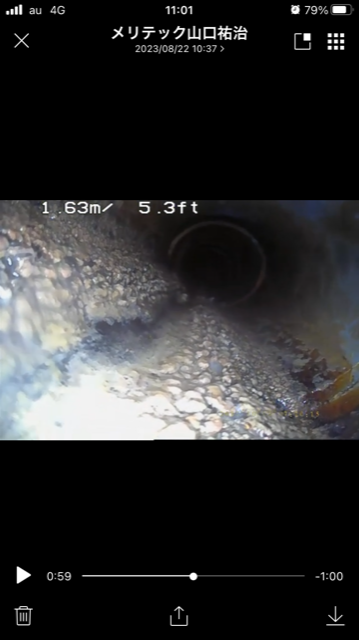 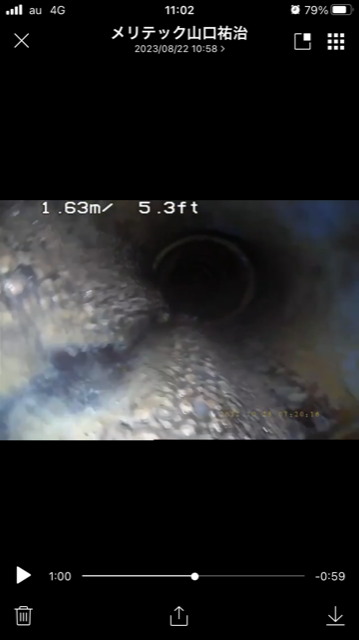 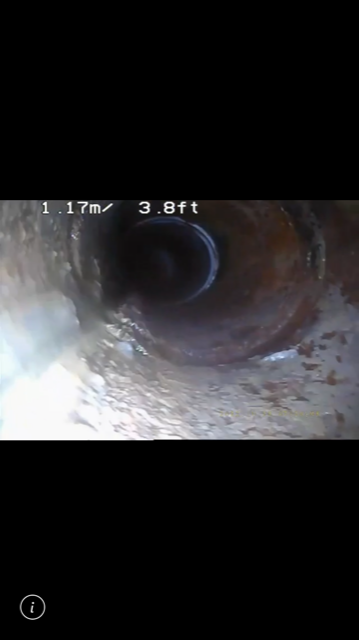 設置現場画像1
設置前
設置後
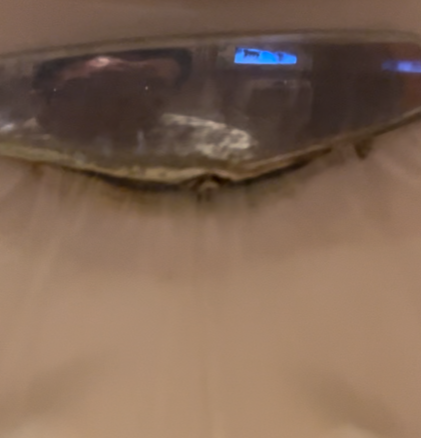 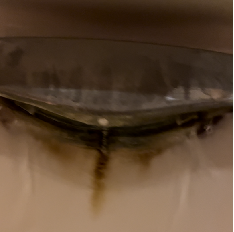 小便器内上部吐水口
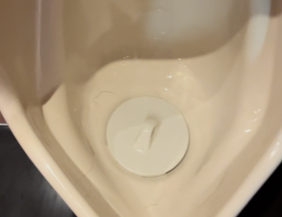 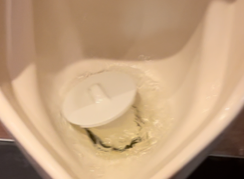 小便器内排水口
設置現場画像2　97日後
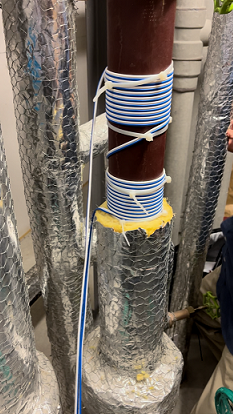 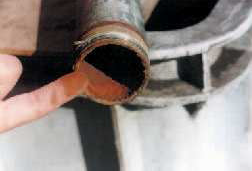 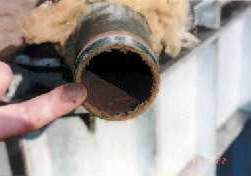 赤錆～黒錆に変化
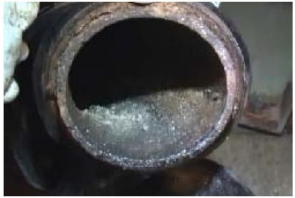 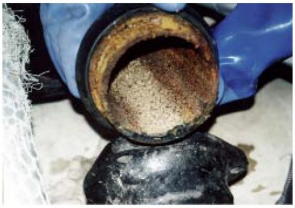 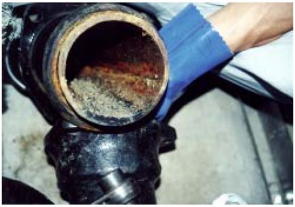 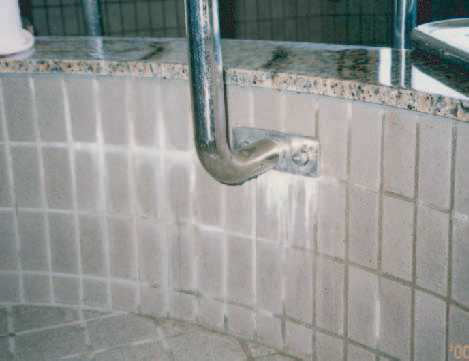 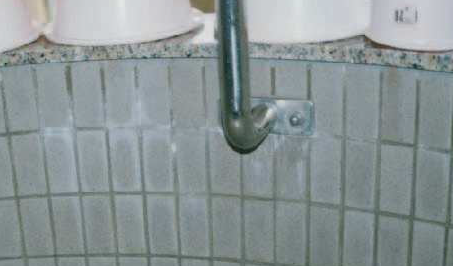 老人ホーム浴槽に付着した
スケールが除去されています。
設置現場画像3　3～5ケ月後
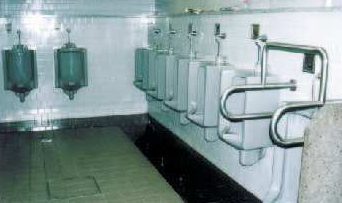 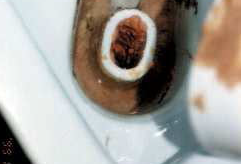 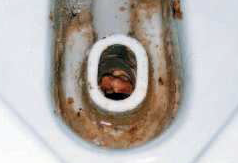 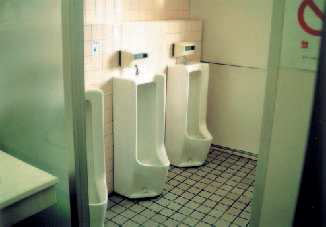 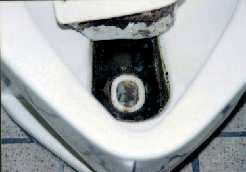 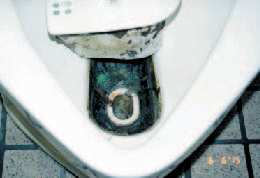 設置現場画像4　1～3ケ月後
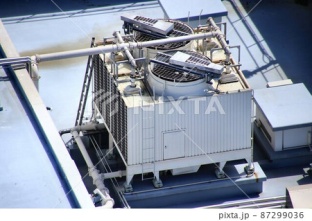 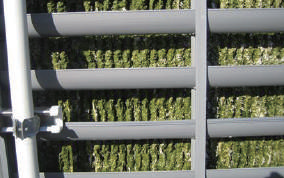 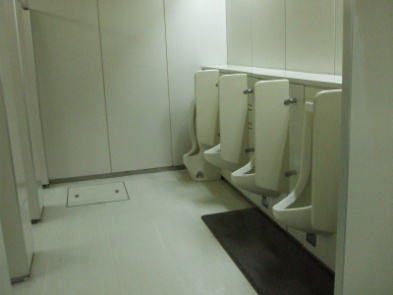 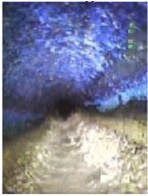 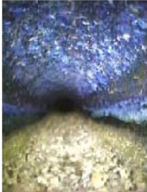 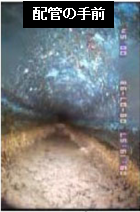 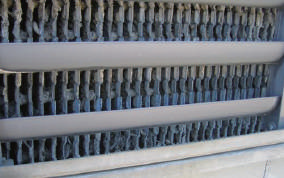 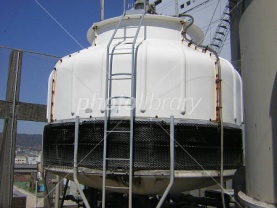 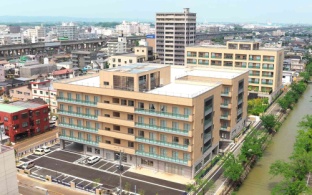 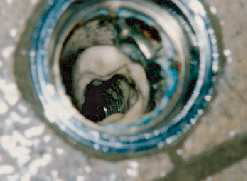 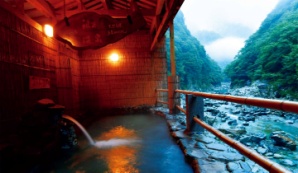 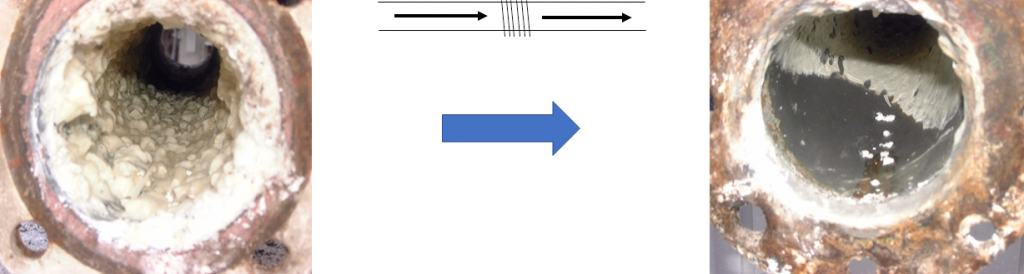 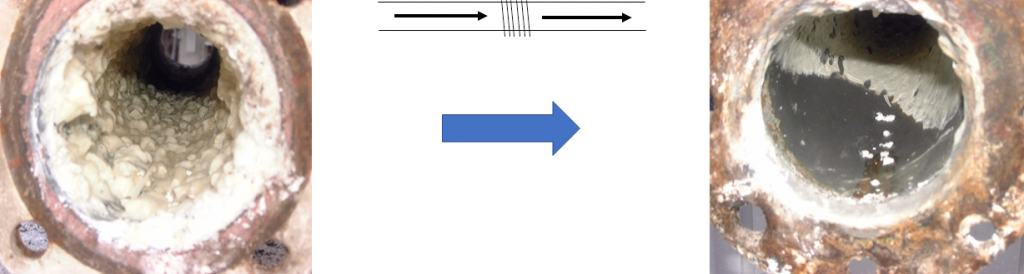 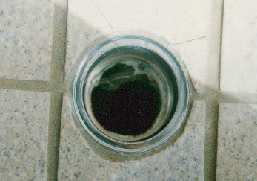 設置現場画像5　2～6ケ月後
クーリングタワー①
食器洗浄機
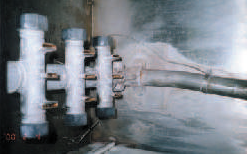 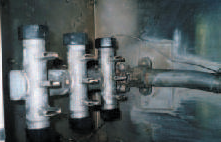 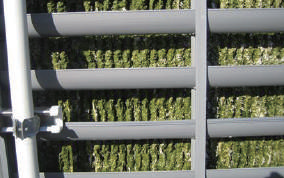 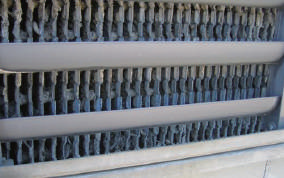 クーリングタワー②
温水循環槽
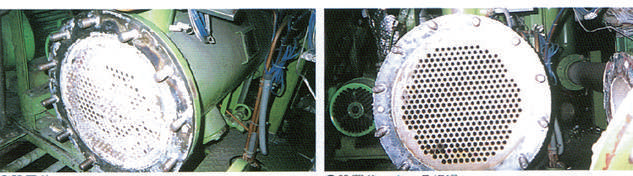 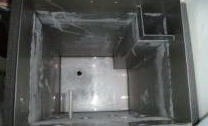 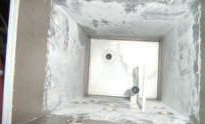 設置現場画像6　2～6ケ月後
2層
3.4層
最終層
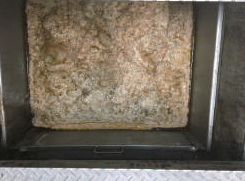 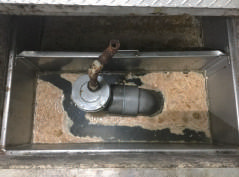 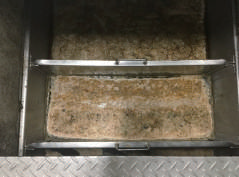 未処理
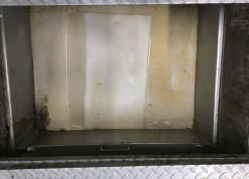 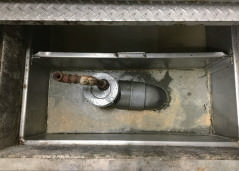 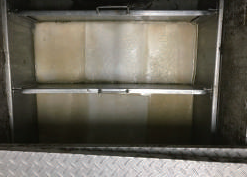 1ケ月後
設置現場画像7　厨房グリストラップ